Type class/teacher details here
2024
Today is:
20/02/2024
7 Days
12Months
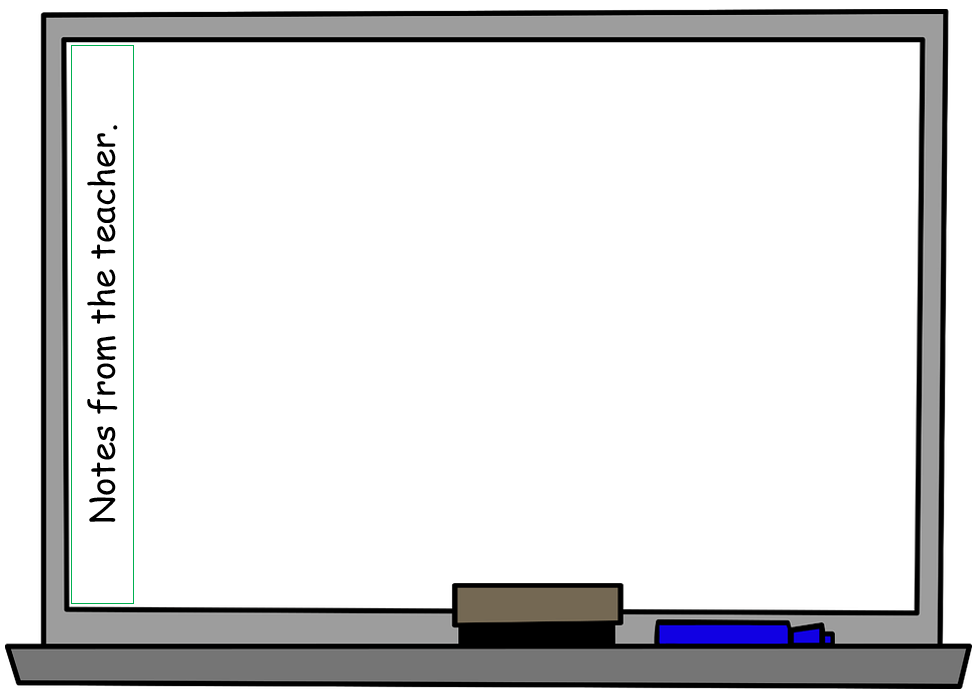 *Type here for any class notices.
Other notes (delete once you start using with the class):
- This page: simply drag days, months, dates, to the top of the page. Drag back when done. For the short date (18/2/2024), you type in the above box. For Teacher Notes, type in the box (this box).
- Page 2: simply drag the arrows to where you want them.
- Page 3: New: Move the arrows or star to the relevant words. For the school values, you will need to insert your own to replace the ones show.
Page 4: Type in below the sections of things the kids can do. Some examples are shown.
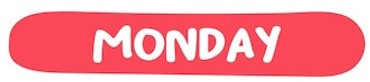 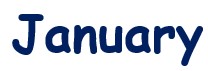 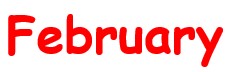 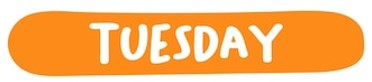 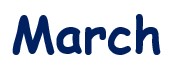 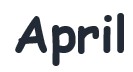 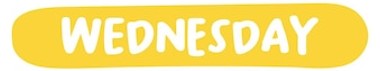 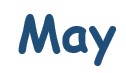 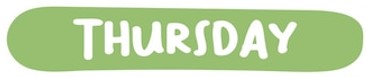 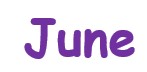 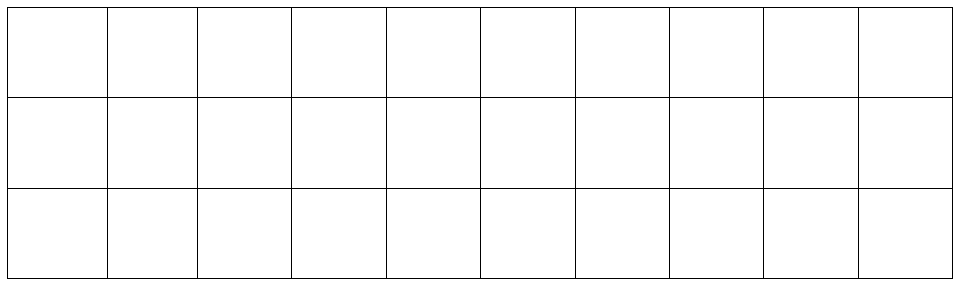 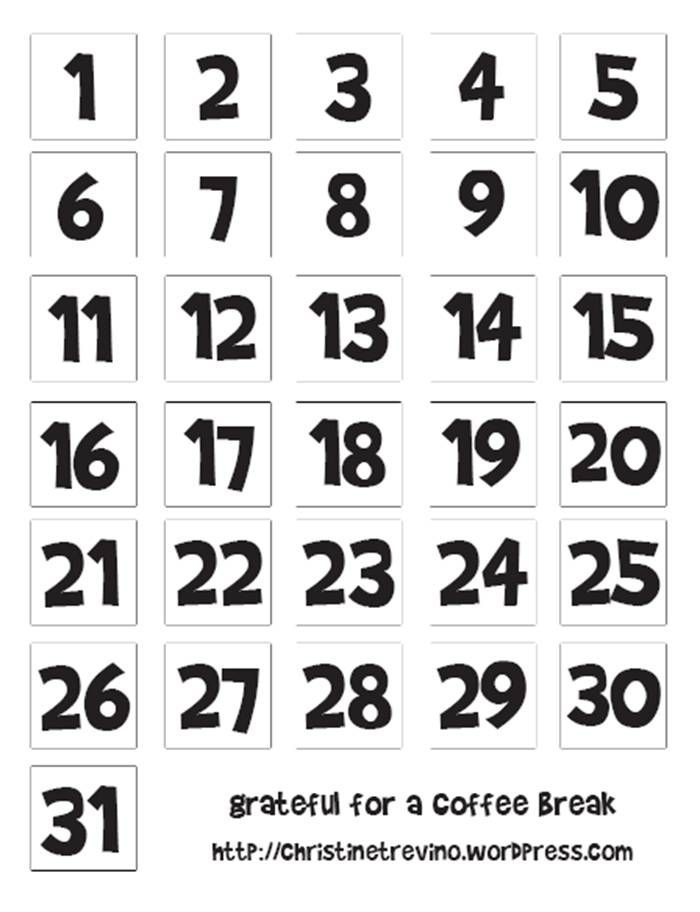 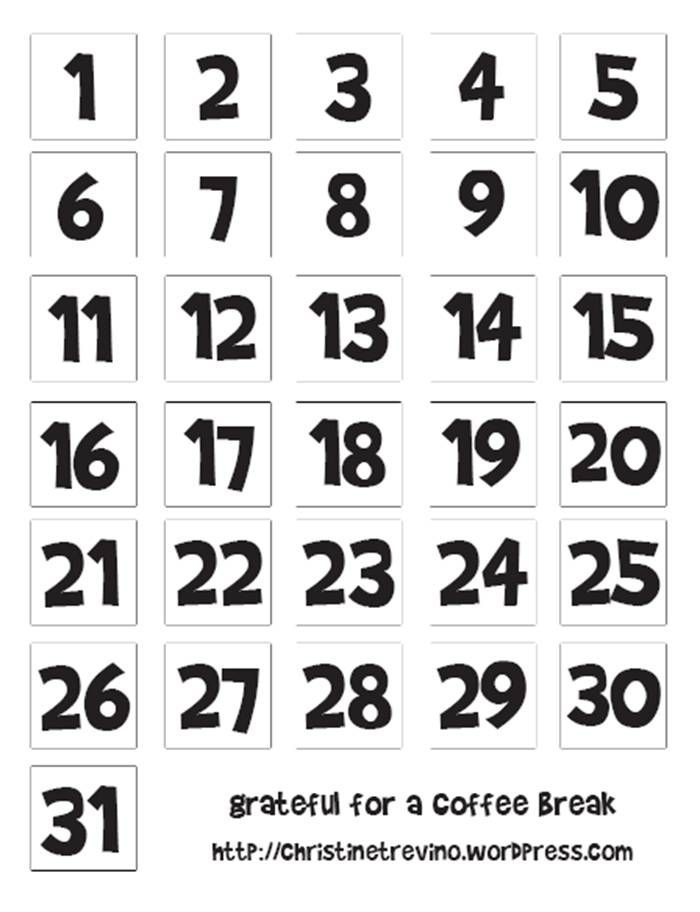 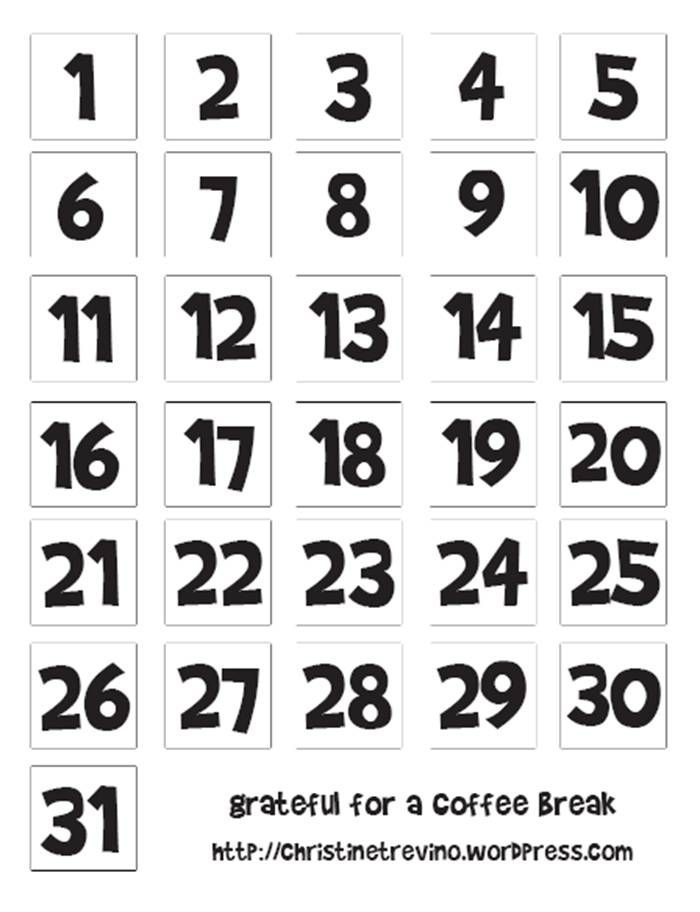 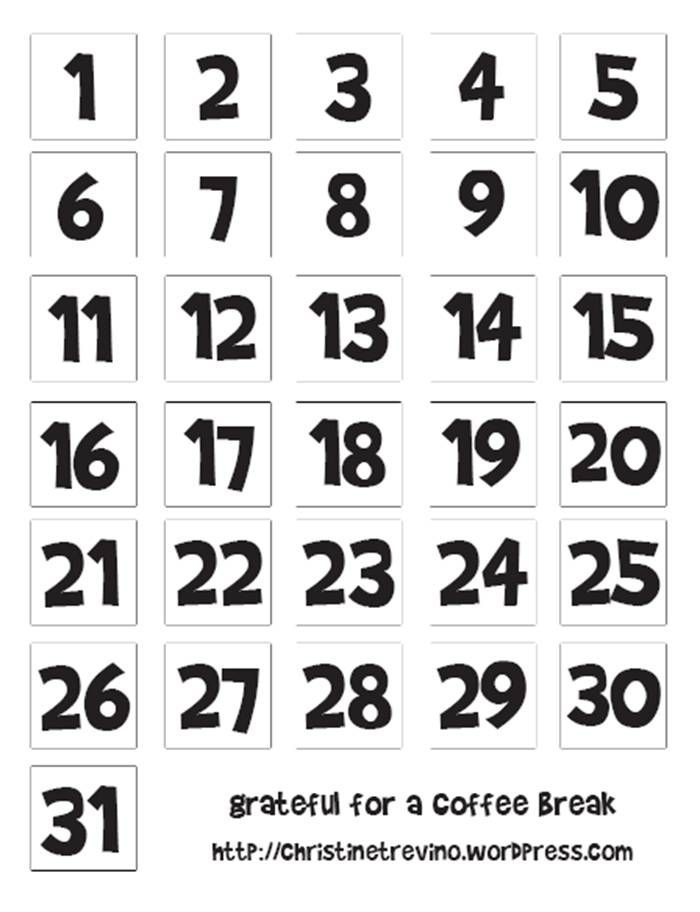 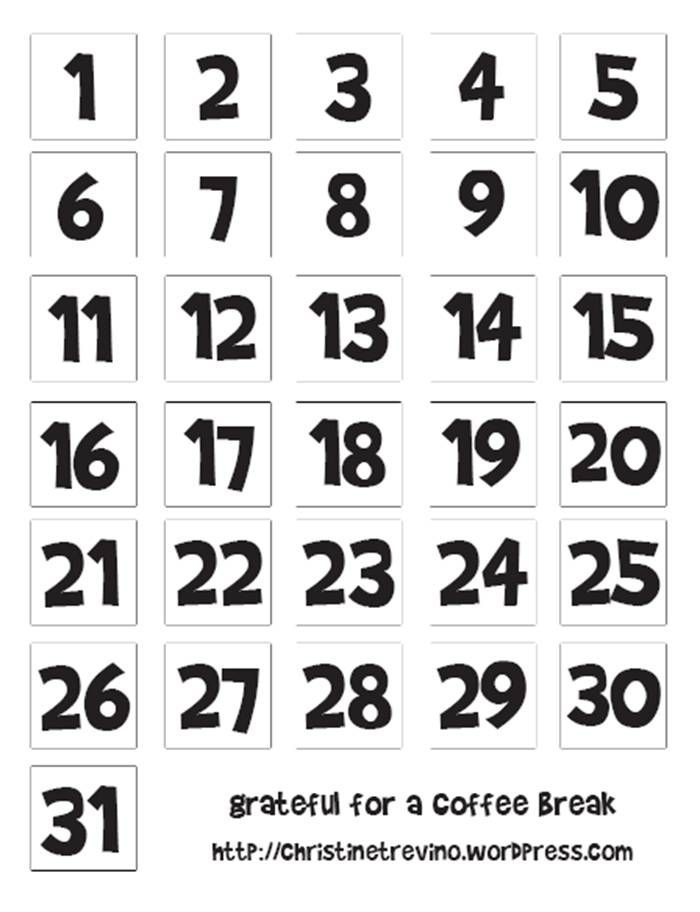 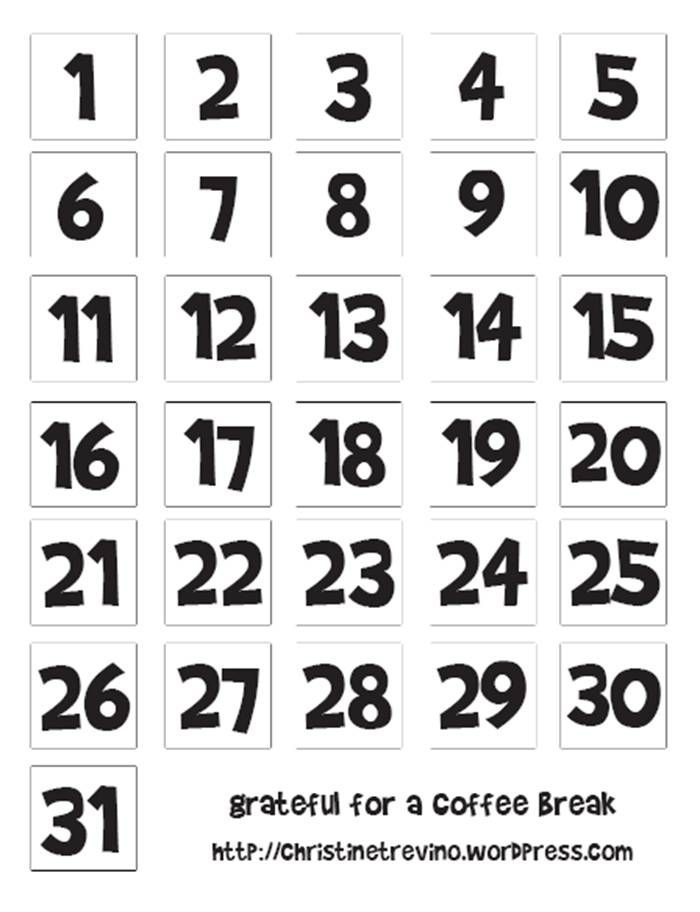 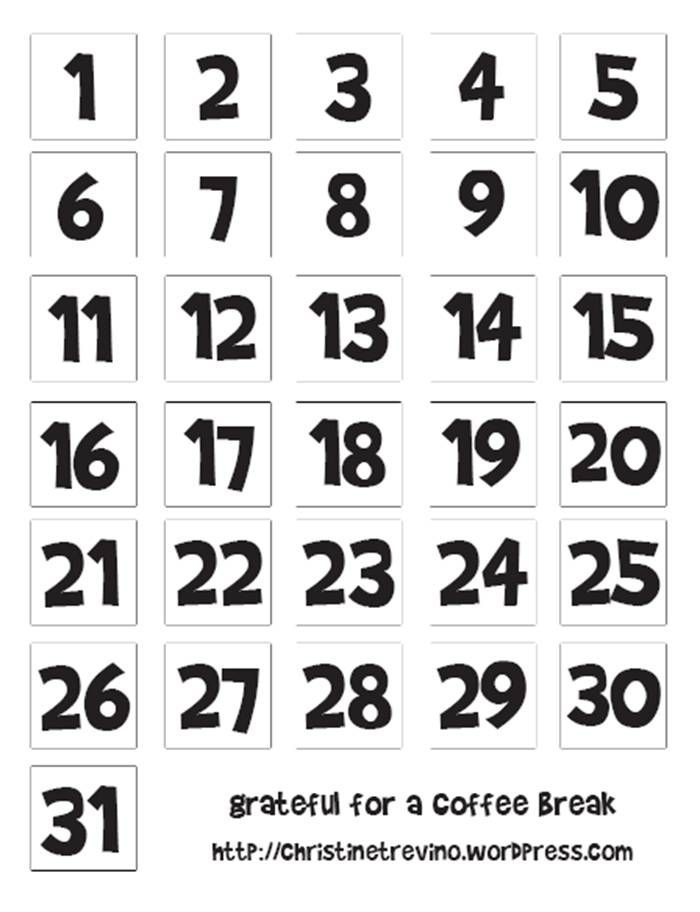 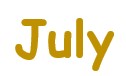 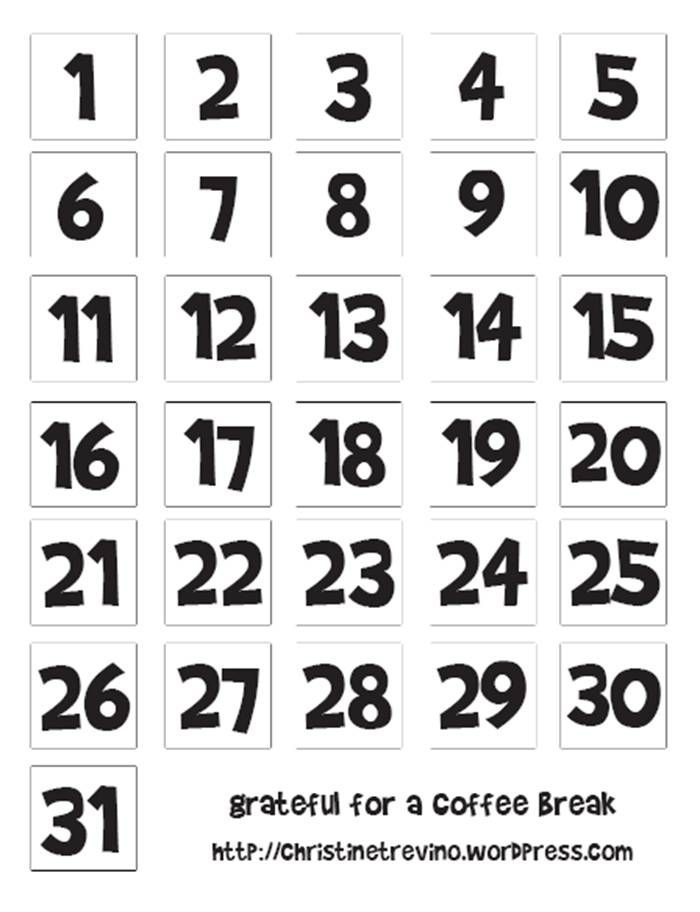 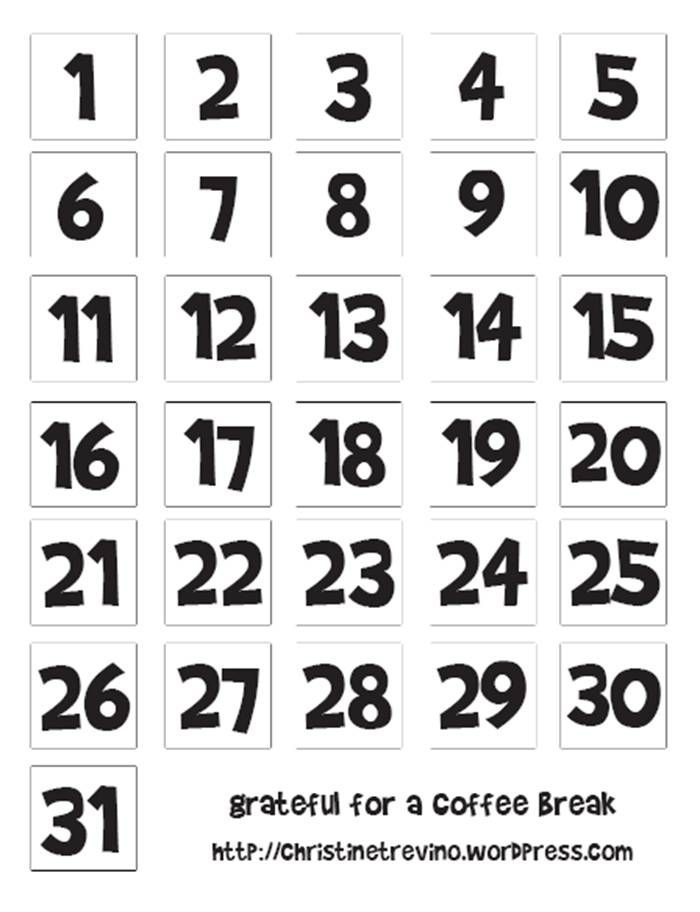 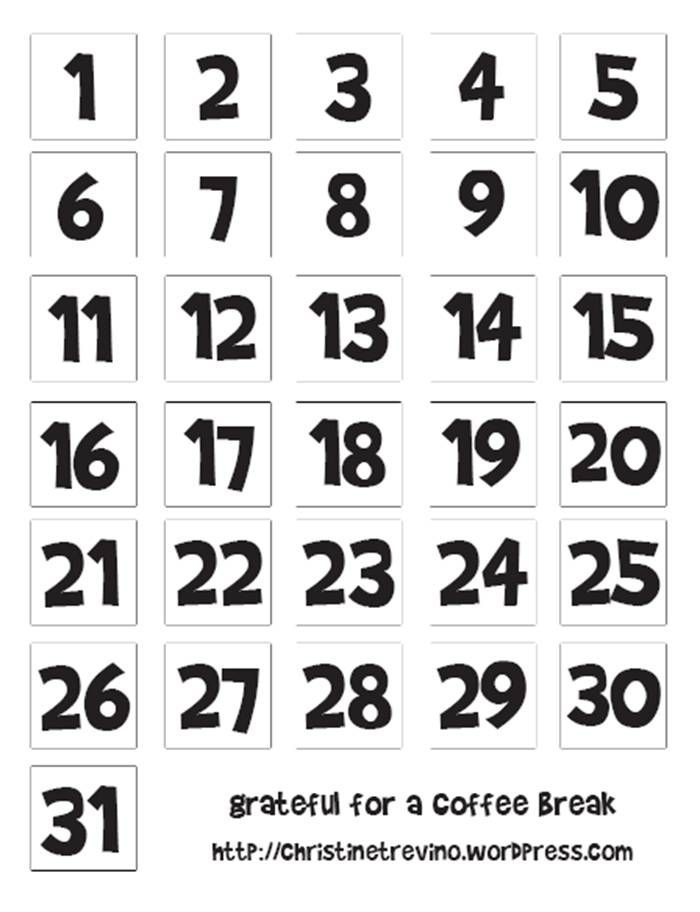 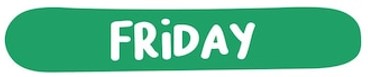 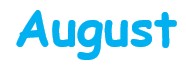 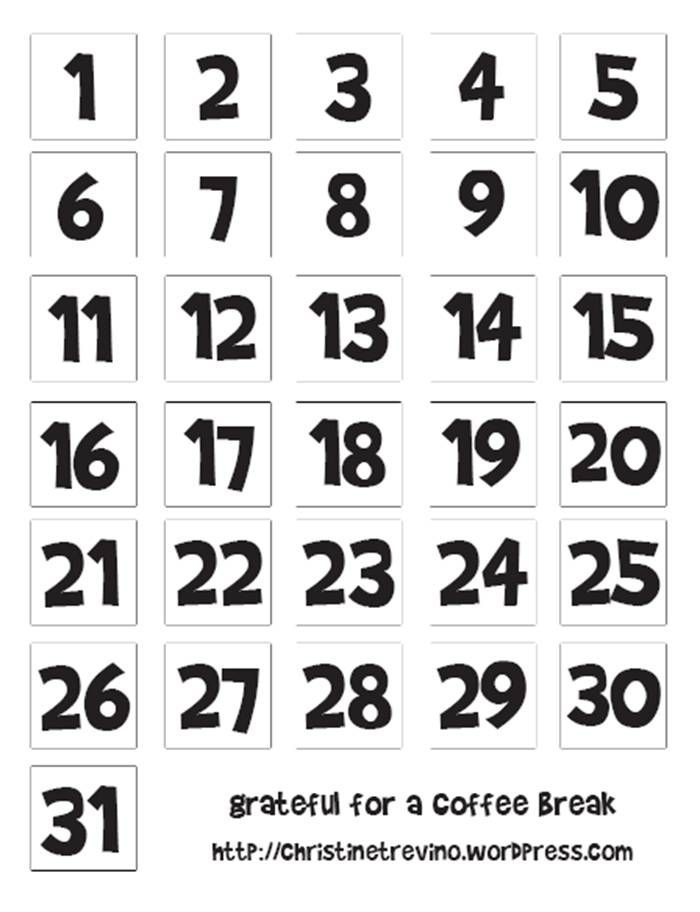 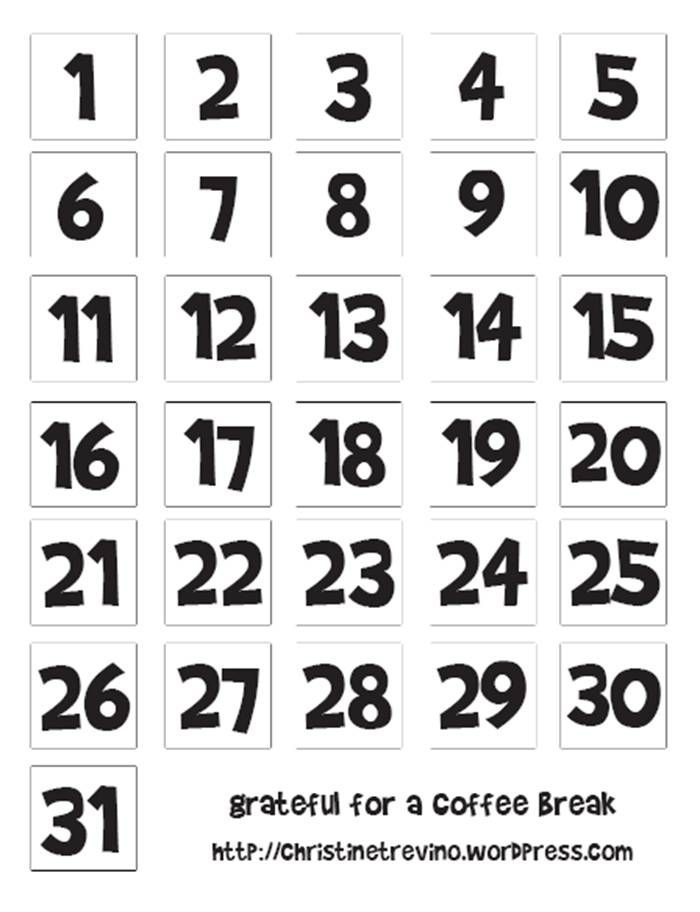 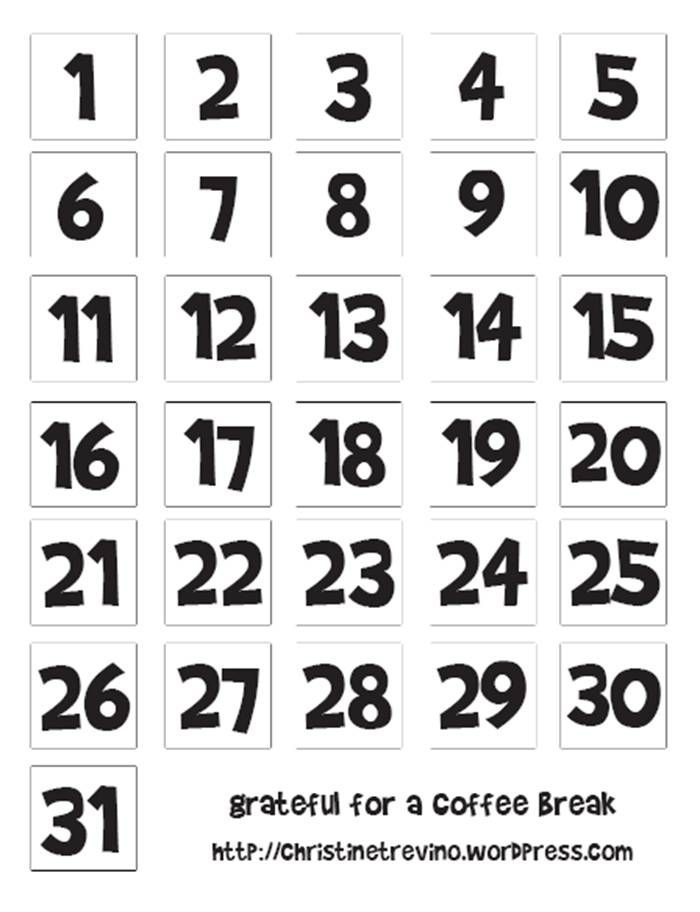 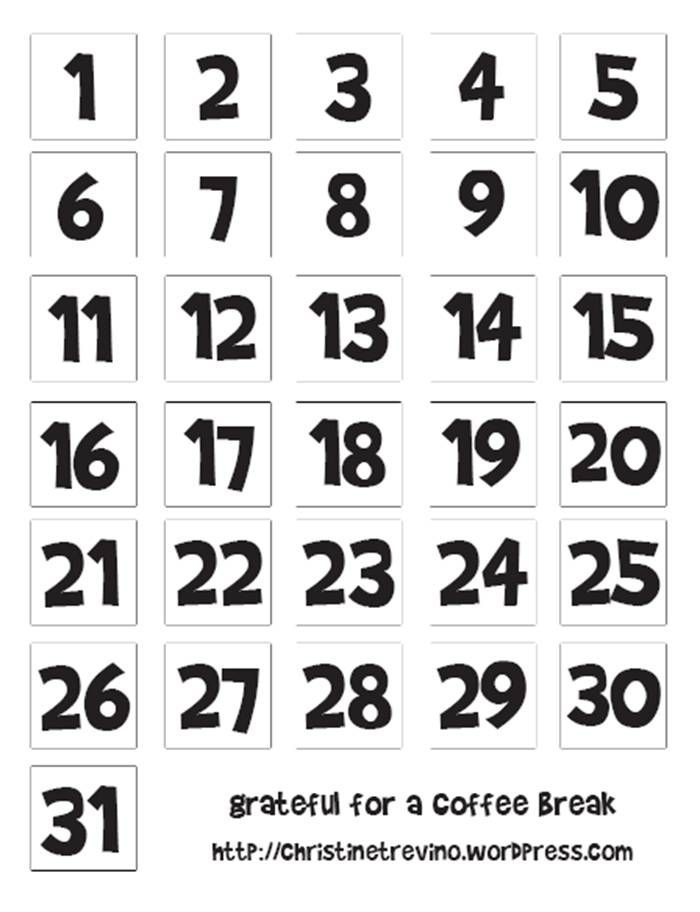 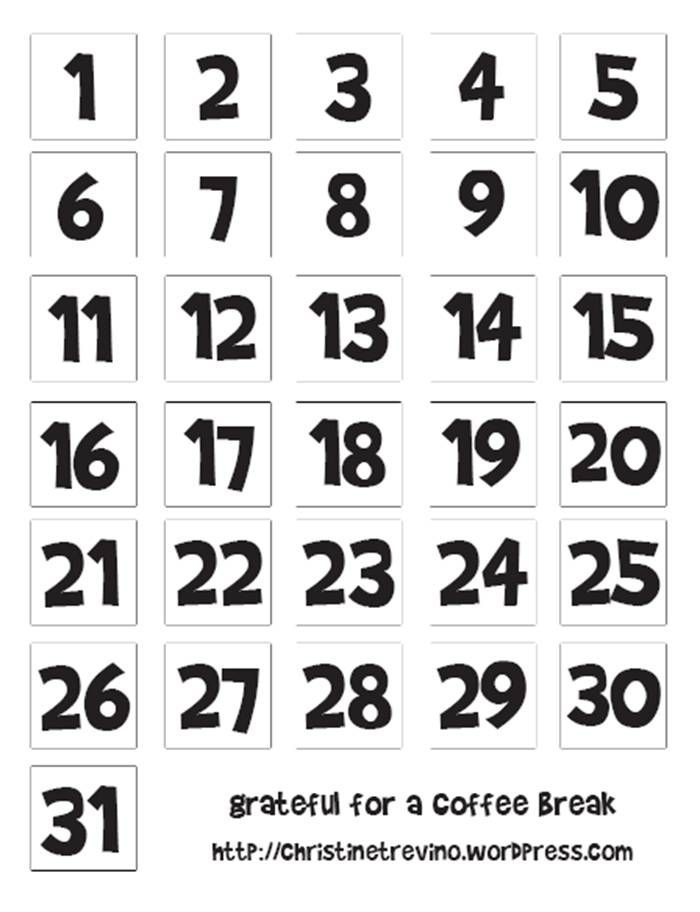 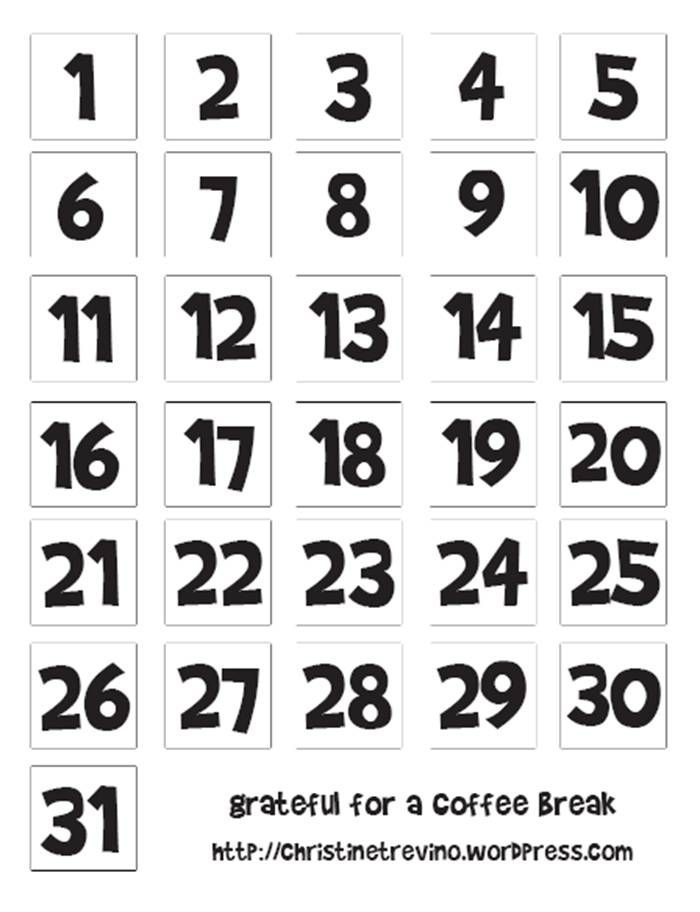 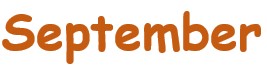 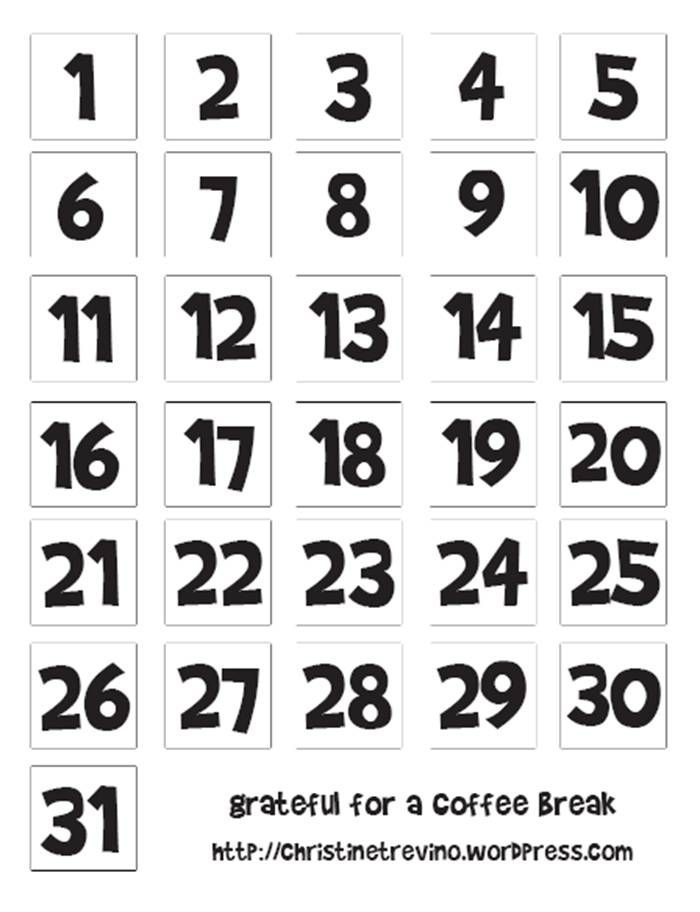 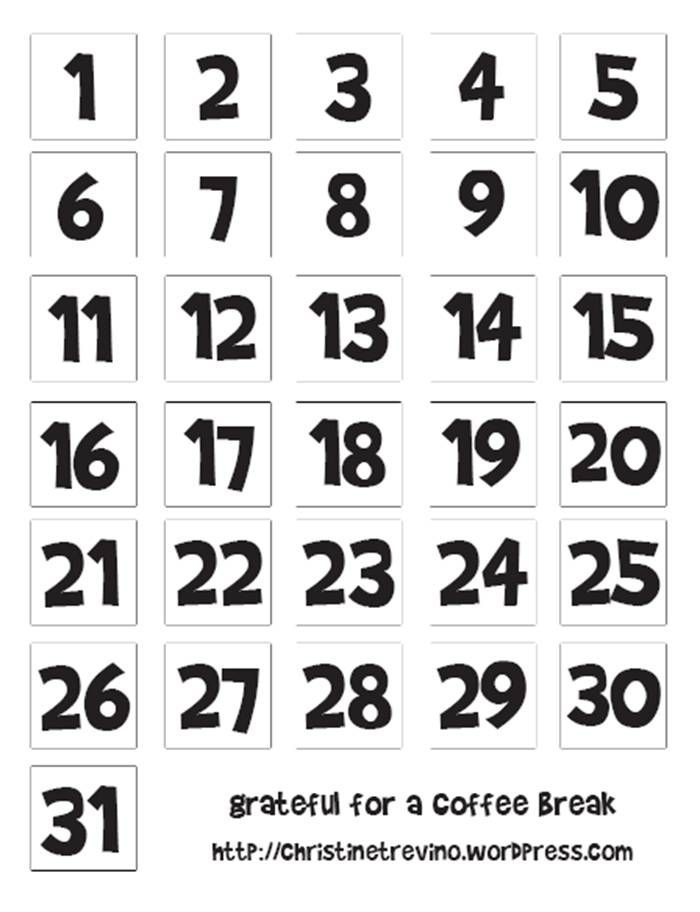 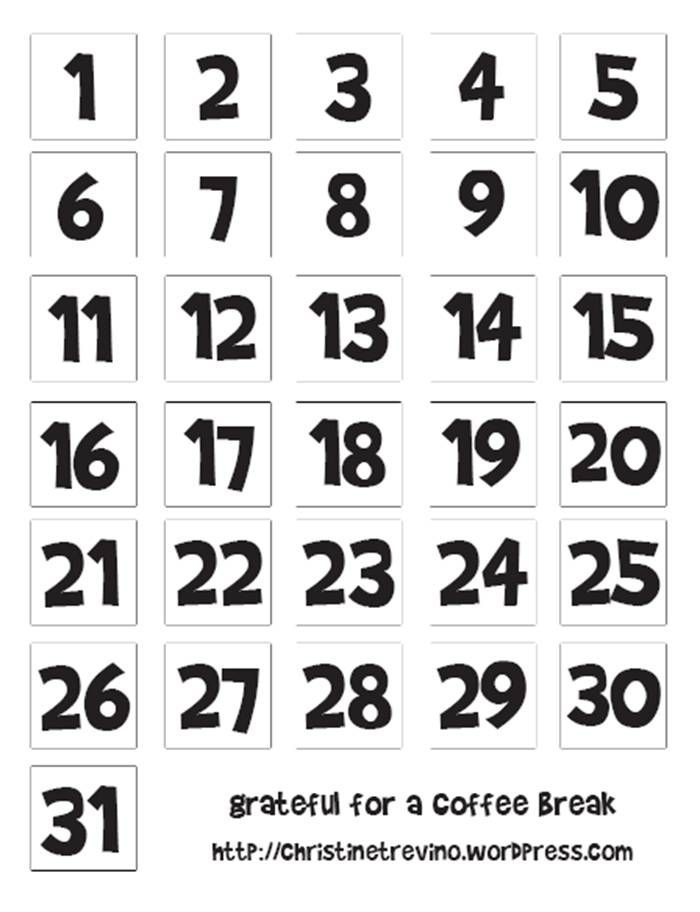 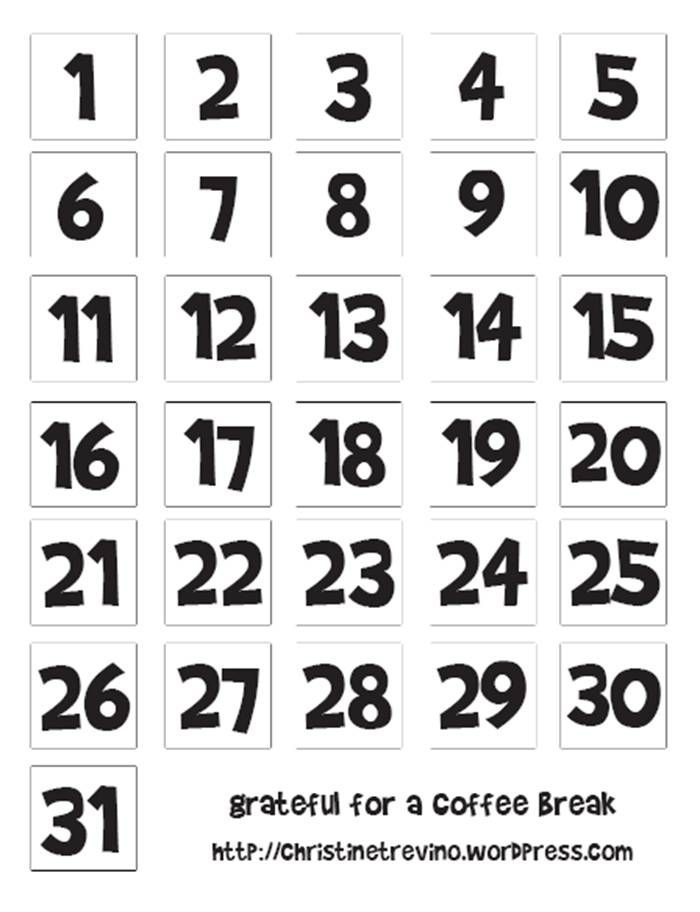 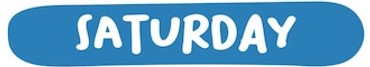 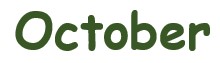 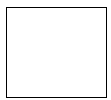 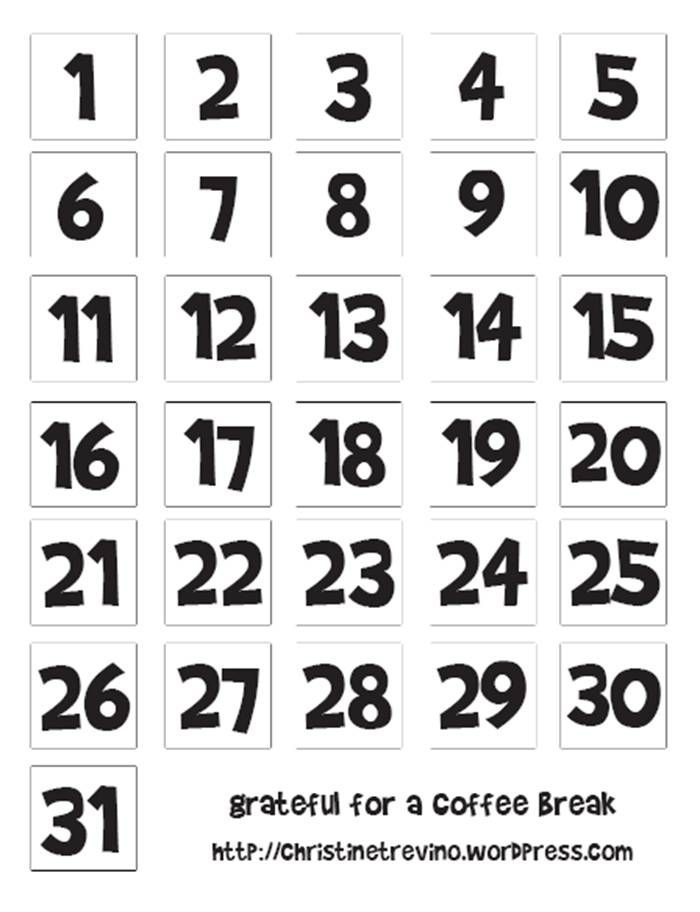 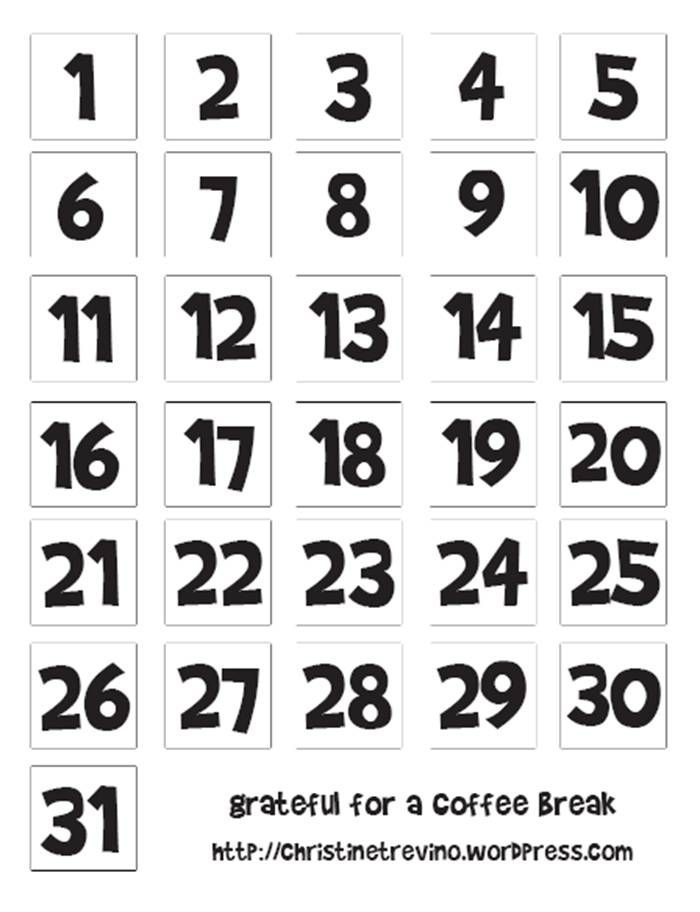 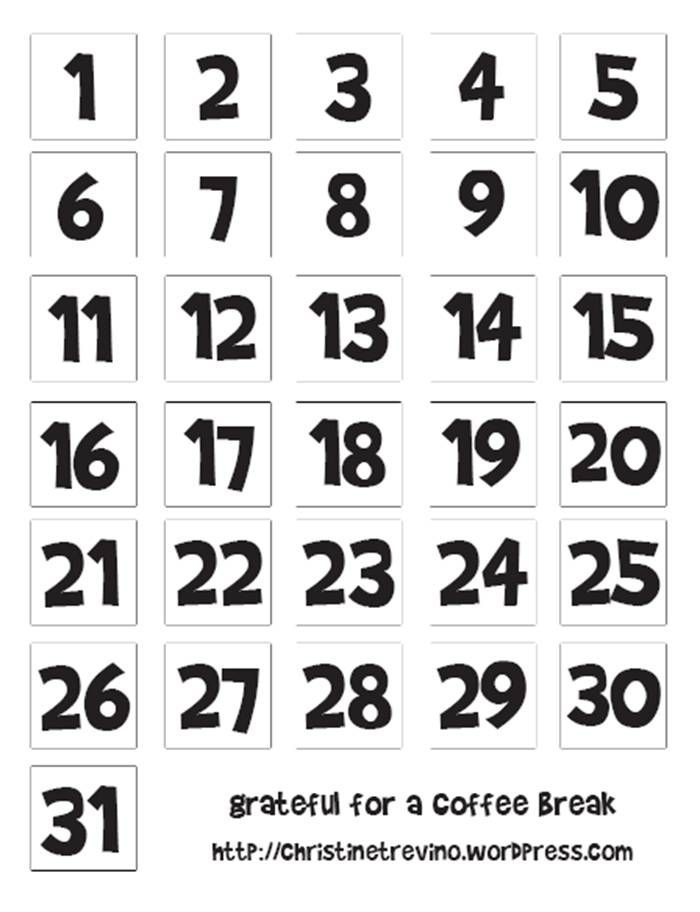 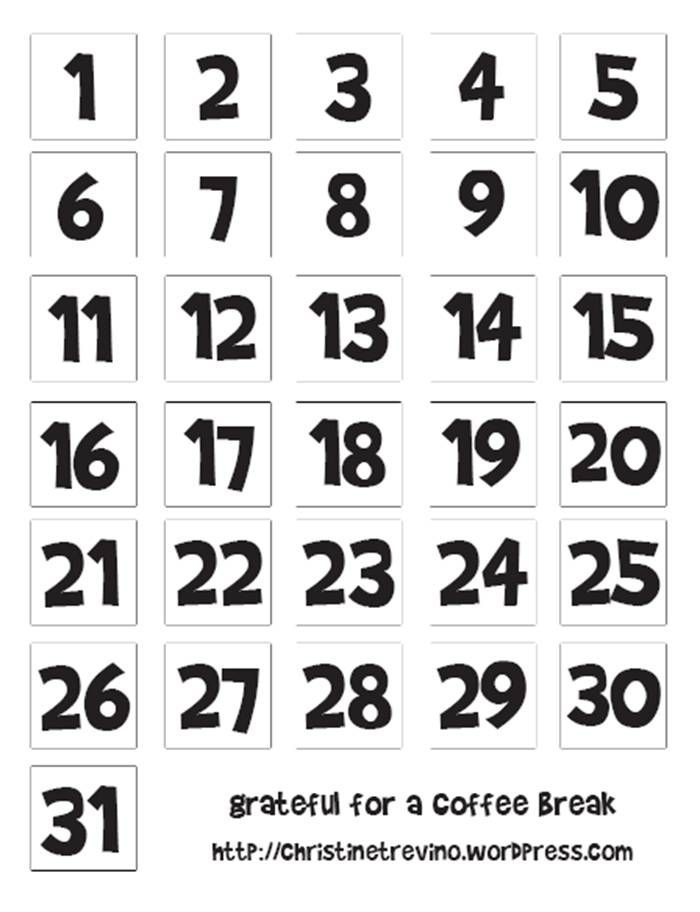 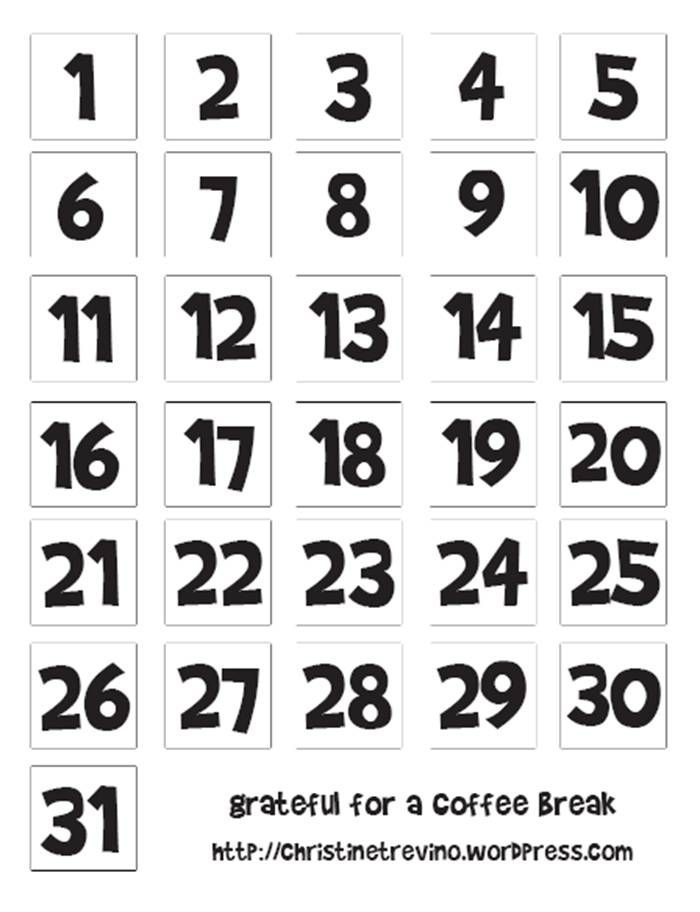 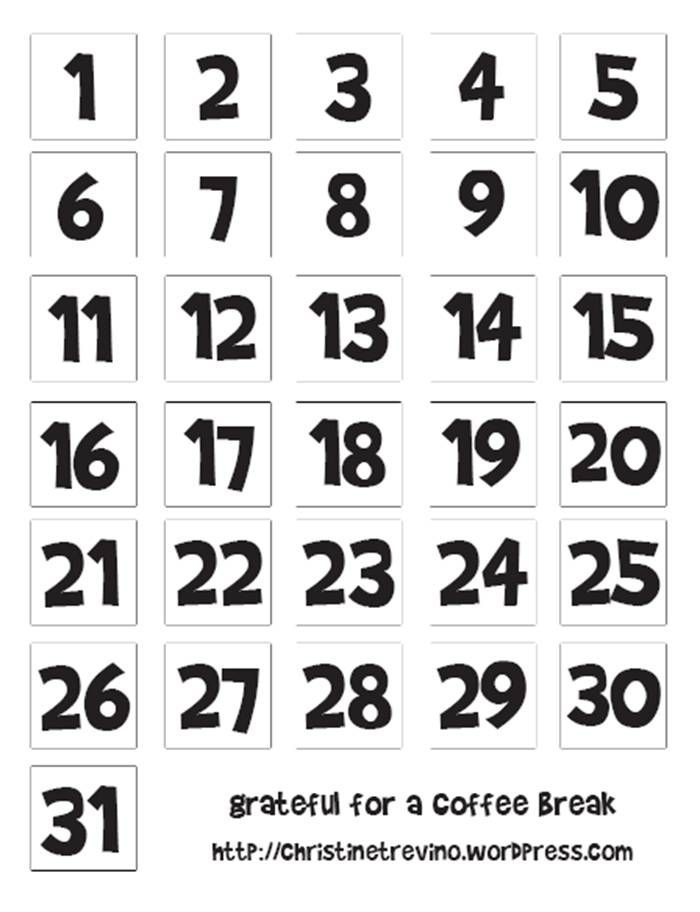 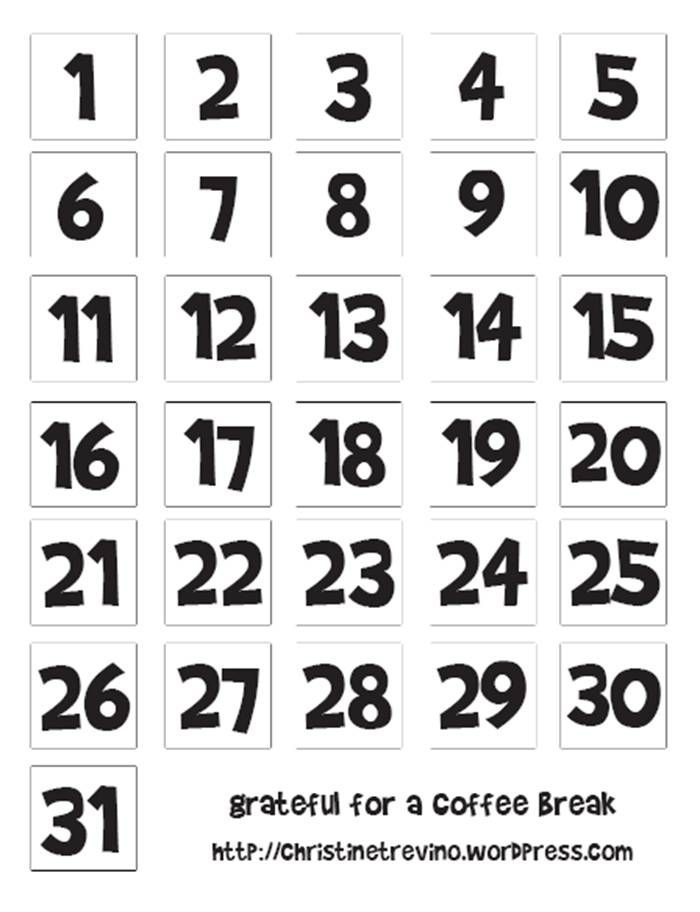 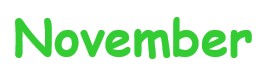 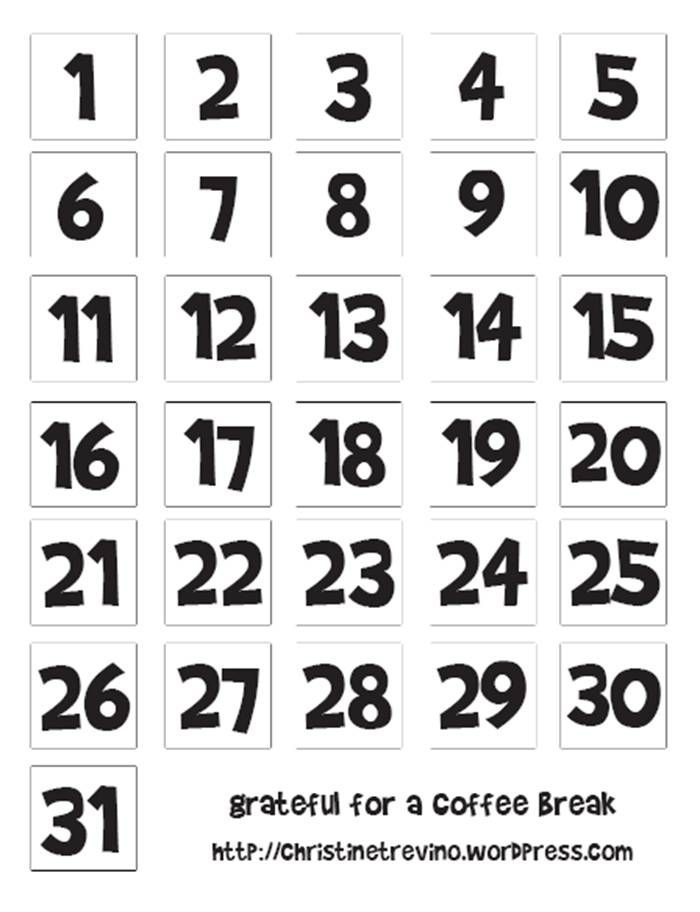 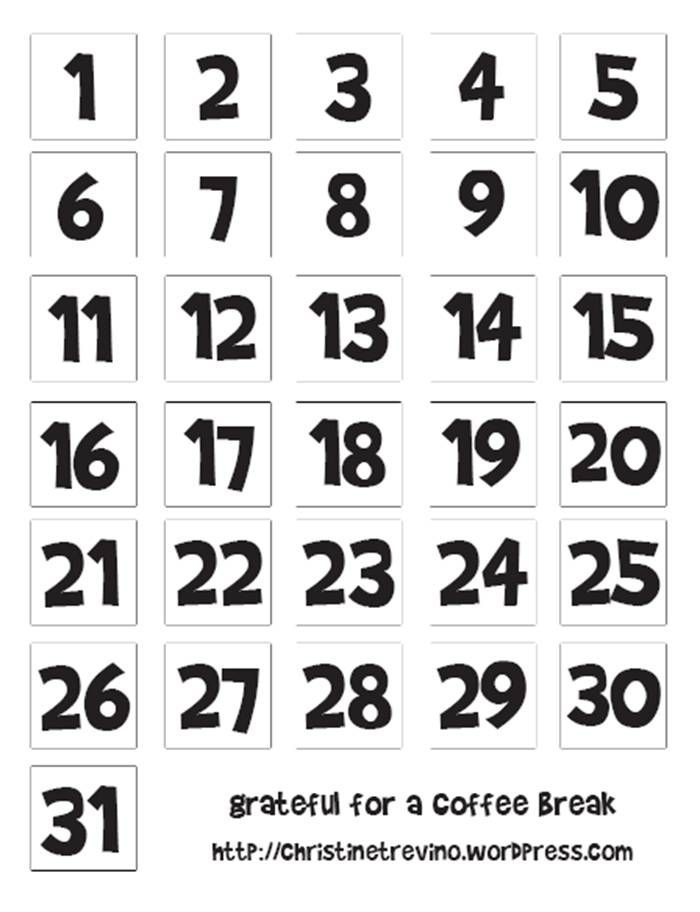 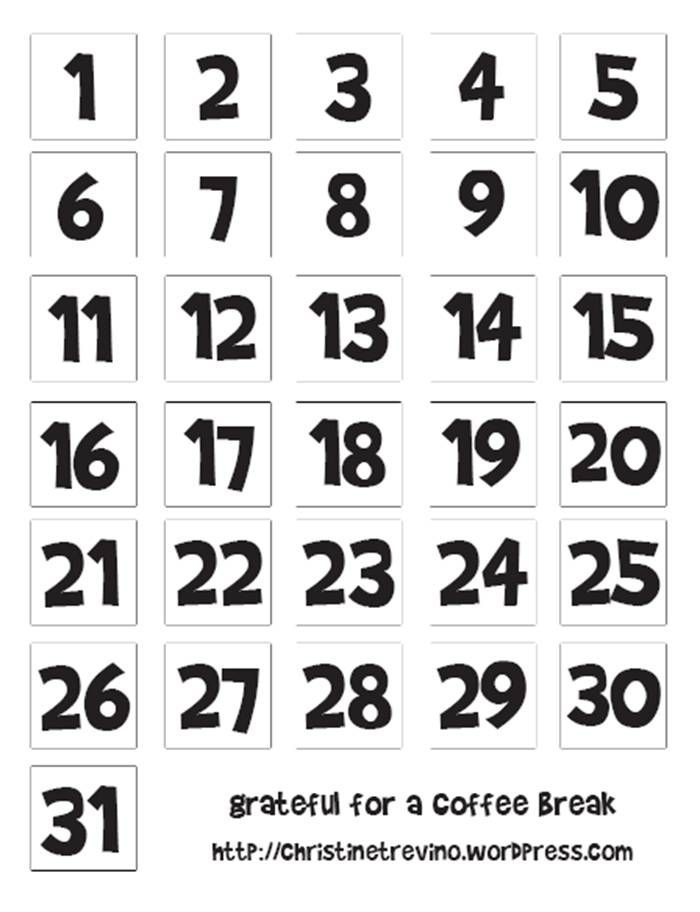 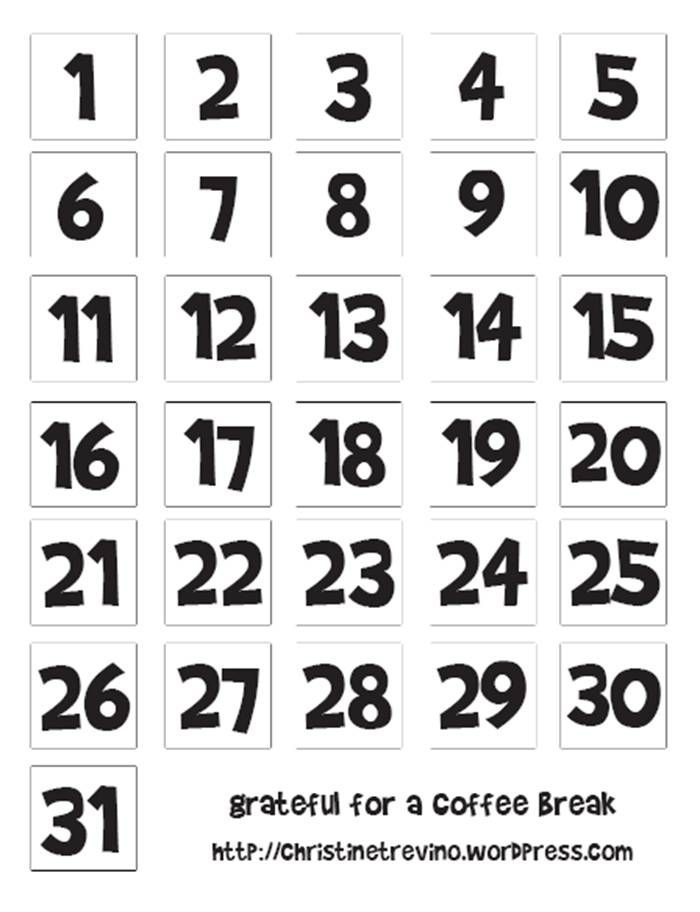 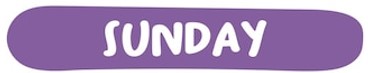 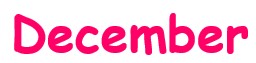 Type class/teacher details here
What’s the weather like today?
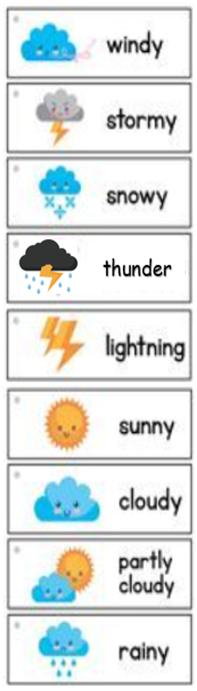 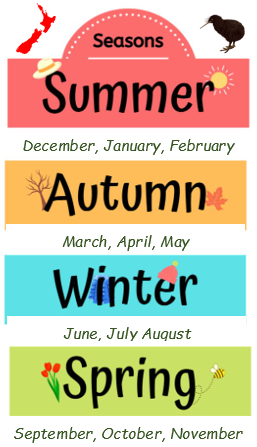 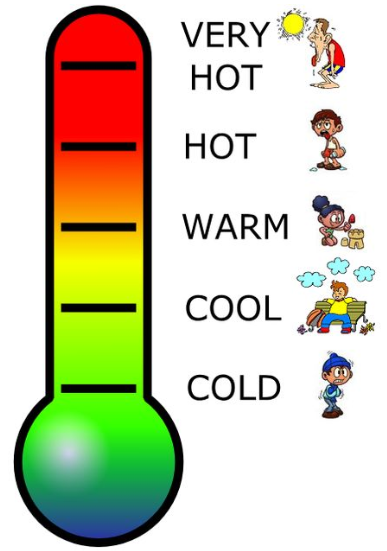 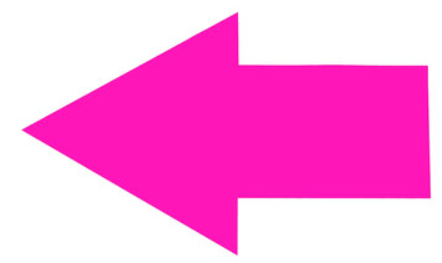 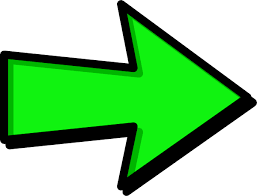 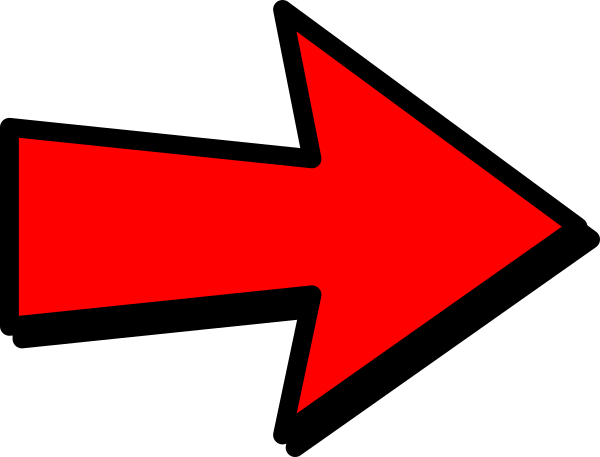 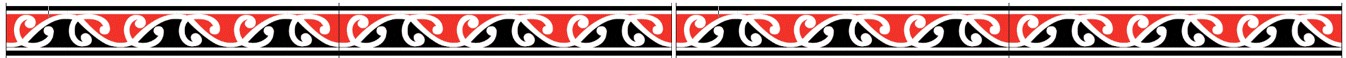 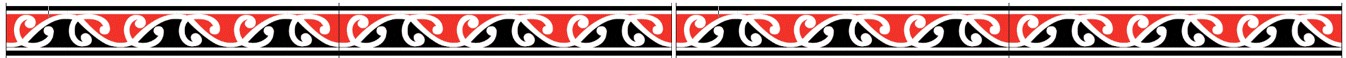 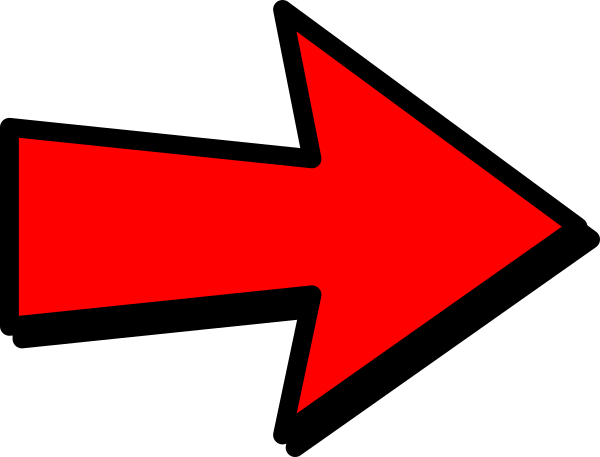 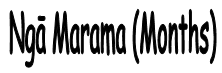 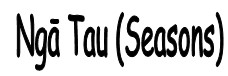 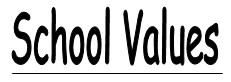 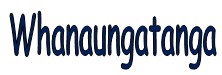 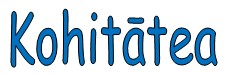 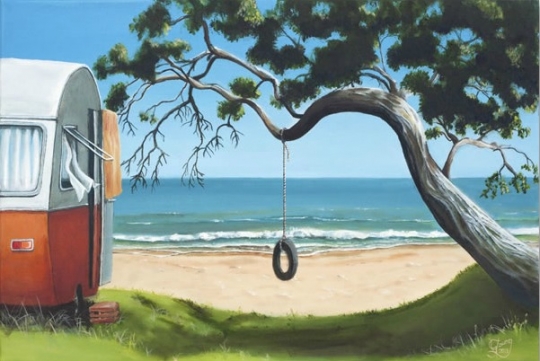 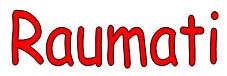 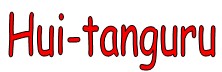 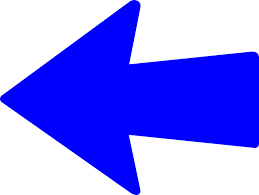 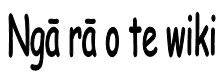 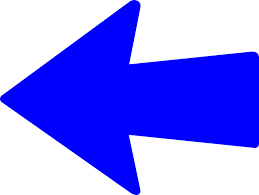 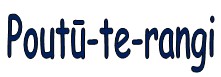 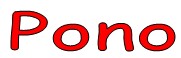 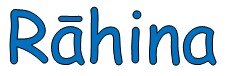 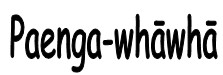 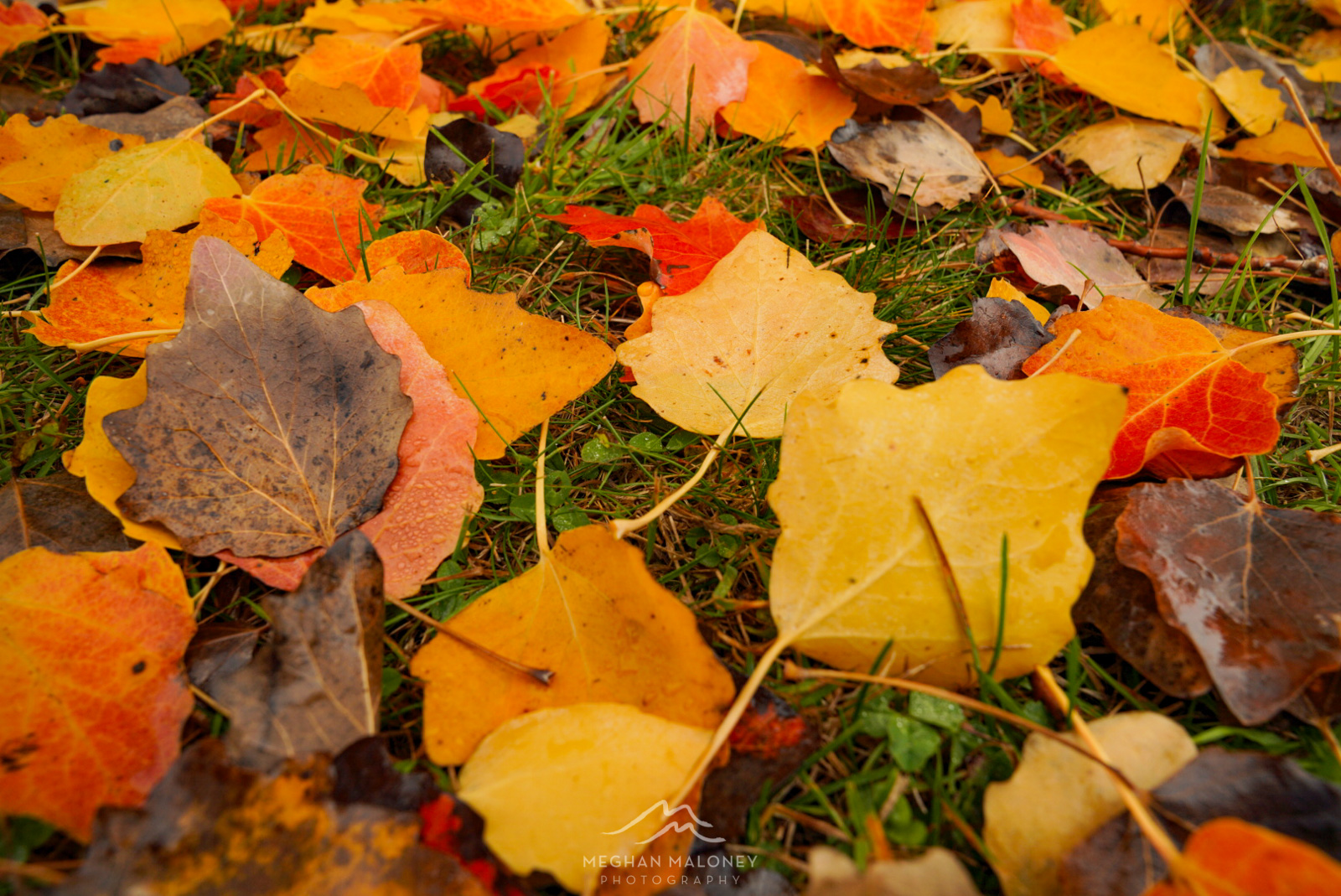 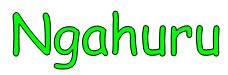 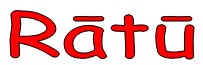 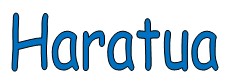 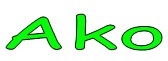 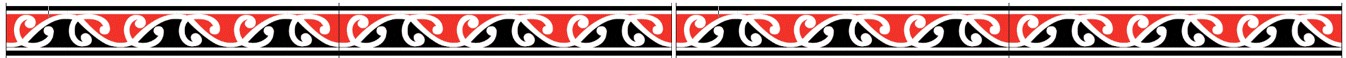 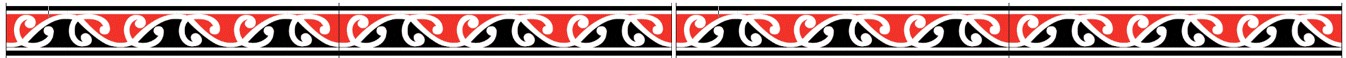 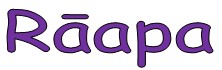 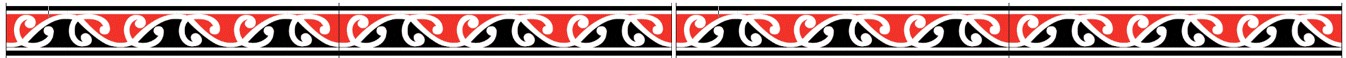 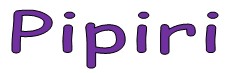 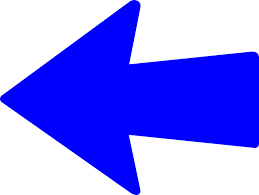 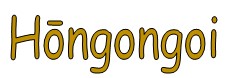 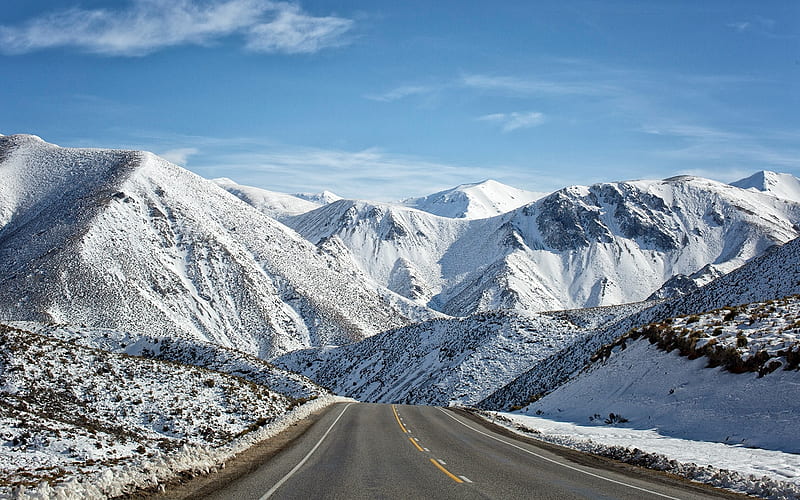 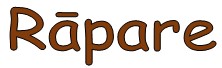 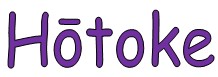 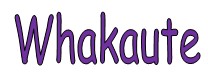 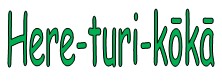 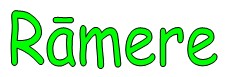 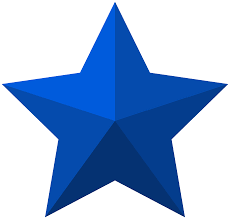 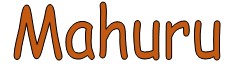 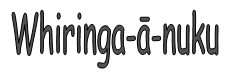 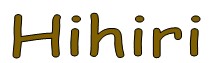 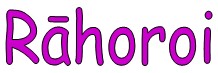 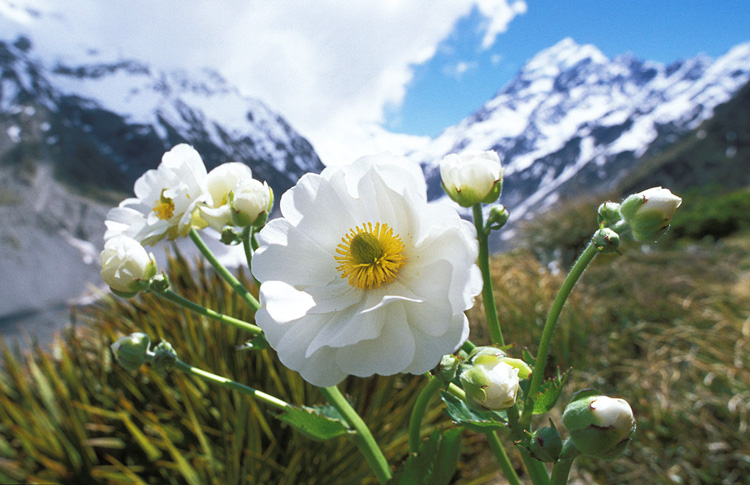 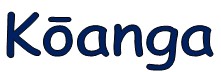 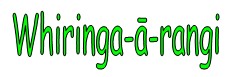 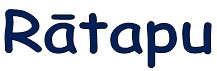 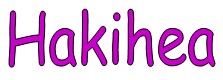 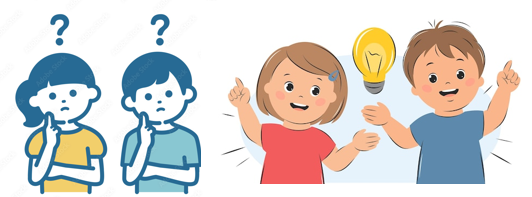 Self Directed Independent Options

Below are some of the options you can do when you have finsihed your work, or when you are stuck and I am busy with a group.
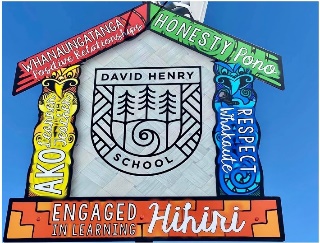